INDIBIDUALISMOA ETA INKLUSIBITATEA
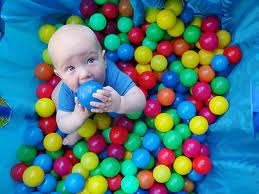